SPECIAL EVENT & CHANGING WORLD
KONTRAK KULIAH
Wajib hadir 4 pertemuan daring tatap muka melalui zoom atau media lainnya (atau dengan kesepakatan lain di kelas)
Pada pertemuan daring tatap muka wajib menyalakan video
Selama kuliah daring mahasiswa dalam keadaan siap mengikuti perkuliahaan tidak berbarengan dengan kegiatan lain, contoh: bekerja, dalam perjalanan, sibuk berdiskusi dengan pihak lain, atau sibuk dengan gadget/ aplikasi lain
Wajib mengisi presensi pada waktu yang telah ditentukan
Aktif pada forum untuk nilai komponen mingguan
Aktif membuka setiap materi perkuliahan pada collabor, data log dan hits sangat menentukan nilai harian anda pada kuliah online ini
Mengumpulkan tugas/ UTS/ UAS tepat waktu, terlambat NILAI 0 (nol)
Silakan hubungi dosen di hari dan jam kerja dosen
Bersikap dan bertindak professional sesuai nilai program studi
NILAI PROGAM STUDI ILMU KOMUNIKASI
RENCANA PEMBELAJARAN SEMESTER
PROBLEM?
SPECIAL EVENT
Unique moment in time celebrated with ceremony and ritual to satisfy specific needs.
The term event is derived from the Latin word e-venire, which means “outcome.” Therefore, every event is, in fact, an outcome produced by a team that is led by the Event Leader.
EVENT PLANNING PROFESSION
Characteristics:
the profession must have a unique body of knowledge
the profession typically has voluntary standards that often result in certification
the profession has an accepted code of conduct or ethics 
Event planning is a profession that, through planned events, requires public assembly for the purpose of celebration, education, marketing, and reunion
EVENT PURPOSES
EVENT SUBFIELDS
EVENT SUBFIELDS
EVENT SUBFIELDS
EVENT PLANNING - CAREER
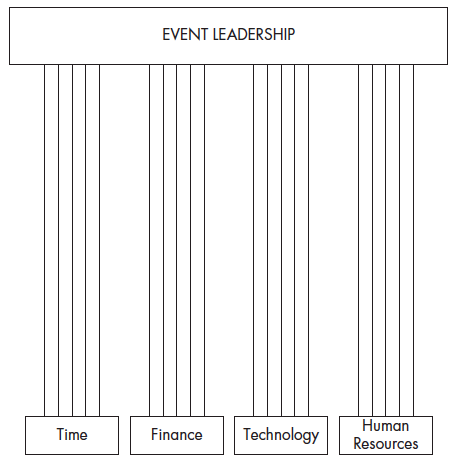 “There is no substitute for performance”

Four-pillars of long-term success in event planning – time, finance, technology, and human resources management must be applied to achieve consistent success
EVENT PLANNING - CAREER
EVENT PLANNING - CAREER